Аяв  Акавовтогъуз  башлы аждагьаны оьлтюрген нарт                            Эсенболат»
Дагъыстанны халкъ хабарчысы ва шаири  Аяв Акавов 1909-нчу йылда Хасавюрт районну Кёстек юртунда тувгъан.
 Аз оьмюрюню ичинде Аяв кёп хабарлар, ёммакълар, шиърулар язып, халкъ арада унутулмас ат къойду. Халкъны авуз яратывчулугъун бек яхшы билеген, сёз хазнасын бек уста кюйде пайдаландырма бажарагъан Аяв Акавов эсги дёвюрню гери урагъан, янгы яшавну къурувчуларын макътайгъан кёп асарлар яратгъан.
Аяв Акавов 1954-нчю йылда гечинген.
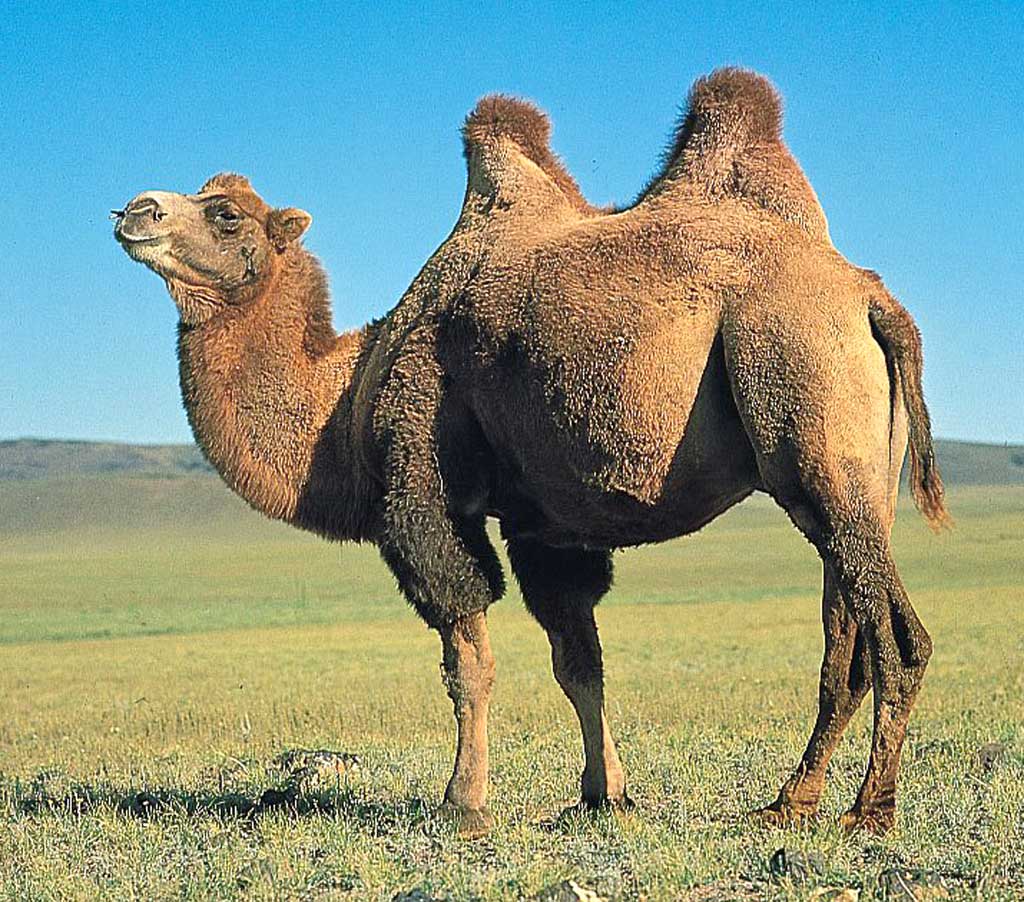 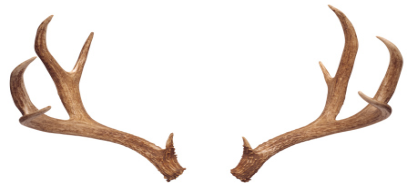 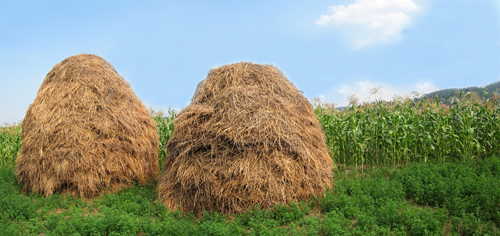 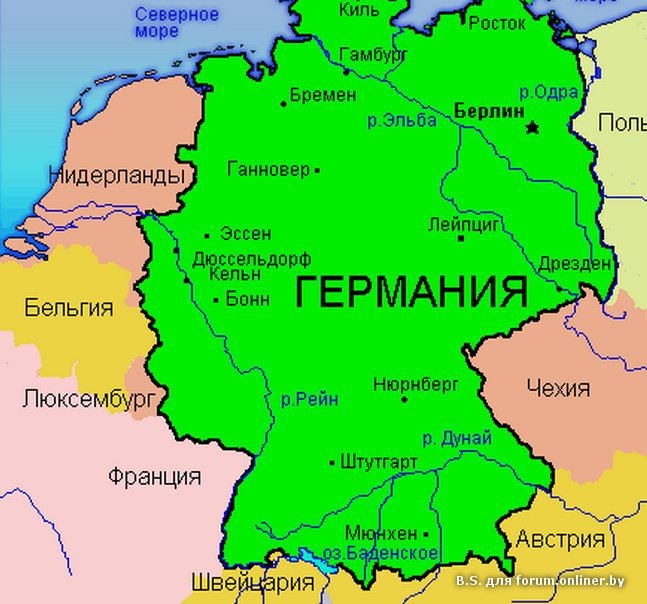 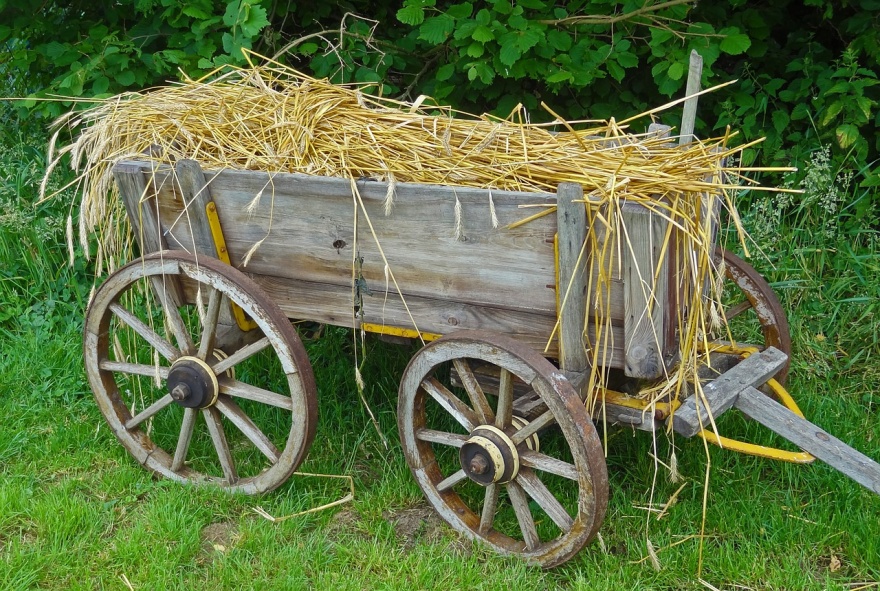 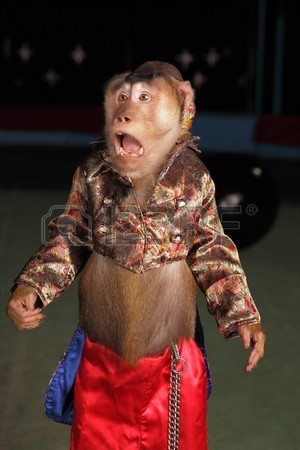 Зулму этмек
Оьлюм жаза бермек
Эдепсизлик
Уятсызлыкъ
Вагьшилик
Къылыкъсызлыкъ
Рагьму
Адиллик
Намус
Ягь
Эдеп